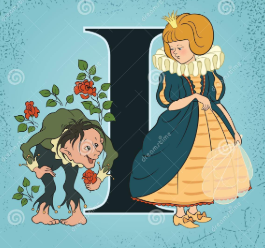 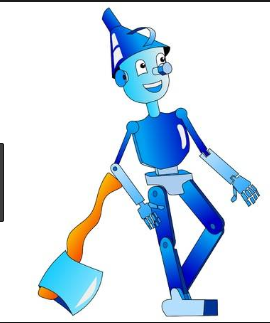 Characters
Definition
Writers create fiction to explore the human condition and they use characters to drive this exploration

Understanding humanity is the aim of Literature

So understanding Characters is of the utmost importance to finding meaning in a piece of literature

Character: verbal representation of a human being

Each Action or speech is important to understand the complexity of this exploration
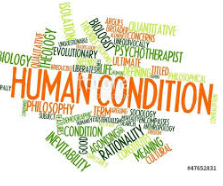 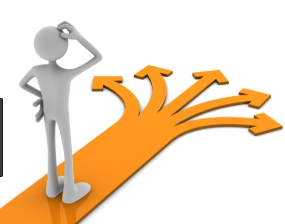 Circumstance VS Traits
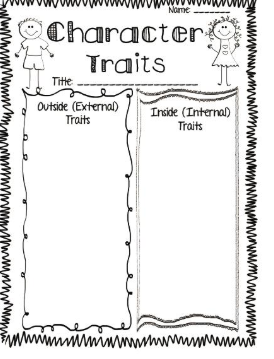 You must always determine the difference between a trait and circumstance

Circumstances are only important if they give you insight to the important traits of a character or if they allow the character to act against a trait

If I win the lottery that is not a trait it says nothing about me as a person…but spending a 100 dollars a week trying to win the lottery does say something about who a character is

Always work from the outside toward the inside as it is what is inside that creates the outside reality
Characters: People in Fiction
Flat Characters
Round Characters
Round characters grow and change through out the story

The never end where they begin as a general rule

Often known as the protagonist(main character) and combats the antagonist
Flat characters do not change through out the story

They end where they begin

Characters that are prominent and repeat ie: a bumbling sheriff or Wise old woman are known as stock characters
5 Ways Character is revealed
Descriptions
Actions
Statements
What they say and think.

You also have to determine if they are trustworthy or fooling themselves
What they do.
Appearance and Environment can tell us a lot about a person

Poverty vs Wealth come with generalizations
5 Ways Character is Revealed cont’d
Statements of other characters
Statements made by the author/Narrator
What is said about them by other characters

Also needs to be explored for meaning and authenticity
Statements by authors or narrators are usually factual

Some authors will be unreliable however